\ 5월 말씀암송     너는 마음을 다하고    뜻을 다하고    힘을 다하여    네 하나님 여호와를 사랑하라                                                        - 신명기 6:5 말씀. 아멘 !
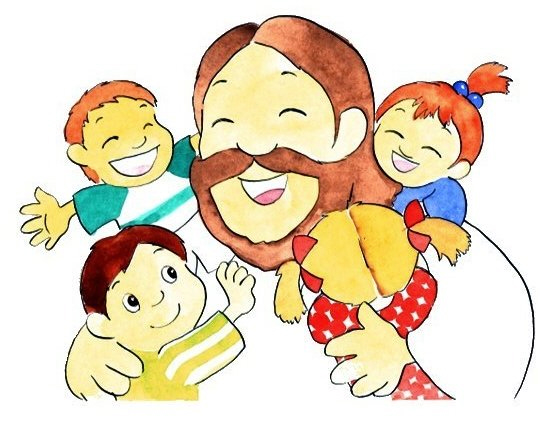